Design and Analysis of Algorithms (07 Credits / 4 hours per week)
Fifth Semester: Computer Science & Engineering
M.B.Chandak
hodcs@rknec.edu, www.mbchandak.com
Course Contents
The course is divided into three major components
1. Design of Algorithms using standard paradigms like: Greedy, Divide and Conquer, Dynamic programming, Backtracking.
2. Mathematical analysis of algorithms using Complexity analysis, recurrence analysis, induction, amotorized analysis.
3. Classification of algorithms in P and NP classes & use of traversal techniques and advanced data structures.
Total units: 6
Unit 1 and 2: Analysis of algorithms
Unit 3, 4, 5: Design of algorithms
Unit 6: P and NP problems
Course Pre-requisite
Data Structures and program design [DSPD]
Theoretical foundations of Computer Science [TOFCS]
Discrete Mathematics and Graph Theory [DMGT]
Basics of Mathematics: Induction, Recurrence etc.
Active Class participation and Regularity
Unit wise course
UNIT-I:Mathematical foundations, summation of arithmetic and geometric series, n, n2 , bounding summations using integration, recurrence relations, solutions of recurrence relations using technique of characteristic equation and generating functions, Complexity calculation of various standard functions, principles of designing algorithmsUNIT-II:Asymptotic notations of analysis of algorithms, analyzing control structures, worst case and average case analysis, amortized analysis, application of amortized analysis, Sorting networks, comparison networks, bio-tonic sorting network.
Unit wise course
UNIT-III:  PART IGreedy Algorithms:
Introduction to Greedy algorithm and basic principle
Examples:
Knapsack problem: Principle, numerical example, algorithm, complexity calculation
Minimum Cost Spanning Tree: 
Prims Algorithm, Reverse Delete Algorithm
Single source shortest path algorithm
Dijkastra Algorithm, Optimized Dijkastra [Dial Algorithm]
Job Sequencing Problem: [Assignment on case study]
Maximum Flow Problem: Theory, numerical, example and application
Water Connection Problem: Theory, numerical, example, algorithm and application
Methodology to compute complexity of algorithm with each topic
Unit wise course
UNIT-III: Part-II
Divide and Conquer
Introduction to Divide and Conquer and basic principle
Example
Min-Max problem: Principle, example, algorithm, complexity
Quick Sort: Example, complexity equation
Matrix multiplication: Strassen’s Algorithm
Median of two sorted arrays
Closest pair algorithm: Case study and discussion on solution [Assignment on case study]
Unit wise course
UNIT-IV
Dynamic Programming:
Introduction to dynamic programming and basic principle
Example:
Longest common subsequence and Longest increasing subsequence: Theory, example, algorithm, complexity
Optimal Binary Search Tree: Theory, example, application, algorithm, complexity
Minimum Edit Distance: Theory, example, application
Travelling Salesman problem: Theory, example, application
Multi-stage graph: Theory, example, algorithm, application, complexity
Coin Change problem: Theory, application, example
Maximum Sum Rectangle in 2D array: Theory, example [Assignment on case study]
Unit wise course
UNIT-V
Unit-5: Part-I: Basic Traversal Techniques: 
Introduction and need of traversal techniques on trees and graphs
Articulation point in a Graph
Applications of DFS and BFS [Cloud computing preview]
Application of Inorder, preorder and postorder traversals [Big data preview]
Part-II: Backtracking: 
Introduction, principle and need of backtracking
Example:
Sum of Subset, N-Queen, and Graph colouring: Principle, example, algorithm
Pattern matching without using regular expression
Unit wise course
UNIT-VI: NP-hard and NP-complete problems, basic concepts, non-deterministic algorithms, NP-hard and NP-complete, decision and optimization problems, graph based problems on NP Principle.
Course Outcomes
Grading Scheme: Internal
Total: 40 marks
Two Test: [15 x 2 = 30 marks]
10 marks distribution:
(i) Class participation: 03 marks [may include attendance]
(ii)Assignment – 1: 02 marks [Before T1]-Coding//Algorithm based
(iii)Assignment– 2: 02 marks [Before T2]-Theoretical//Objective
(iv) Programming assignment: 03 marks [Group of 2 students]
(v) Challenging problems: [Individual : 07: marks]
Probable Grading Scheme
Maximum score: 90-95
Minimum score: 42-45
Last year cutoff: 43 out of 100
Text Books
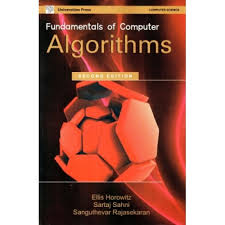 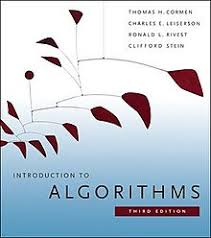 Horowitz, Sahani
Rajashekaran
Dave and Dave
Thomas Cormen
Introduction: Algorithm
Logical Sequence 
Well defined
Discrete Step
To describe solution of given problem in English language
Can be converted into program by applying programming language
Two different ways to convert algorithm into program
Recursion
Iteration
Question: When to use recursion / iteration
Idea of Basis, Process and Proof
Basis: Initial or final state
Process: Transition logic
Proof: Support  / Test cases
Example: Factorial algorithm
Basis
Process
Proof
Recursive / Iterative